Vocabulary Quiz 4 – Words 1-18				Level 2
1
Could you ___________ the food and put it in the fridge?
There has been a car ________ on the motorway, but no-one was injured.
Watch out! There is ___________ glass on the floor!
I can’t believe I’m __________ going to America!
She entered a _________ in the newspaper and won a car.
I would like to make an __________ to see the manager.
We got there at 6.30 but Martin had __________ left.
Please listen __________. I only want to say this once.
A large ___________ had gathered to hear the President speak.
My ________ job would be to work for Apple as an IT engineer!
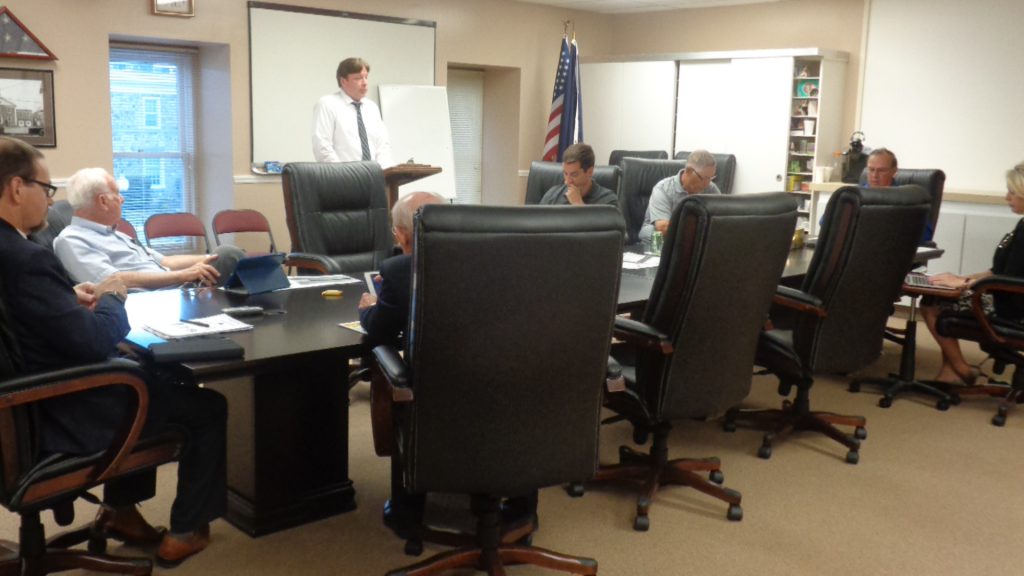 By nine o’clock, ___________ everybody had arrived.
Have you ________ been to Japan?
I’ll wait for you at the ___________ of the mall at 6 o’clock.
He is very ________. He can run a marathon (42 km) in less than three hours.
When you serve food to customers at McDonald’s, you should wear ___________ to make sure the food stays clean.
You need at ____________ 60% in the exam to pass.
What’s your _________ in life? Mine is to get a well-paying job with a large company.
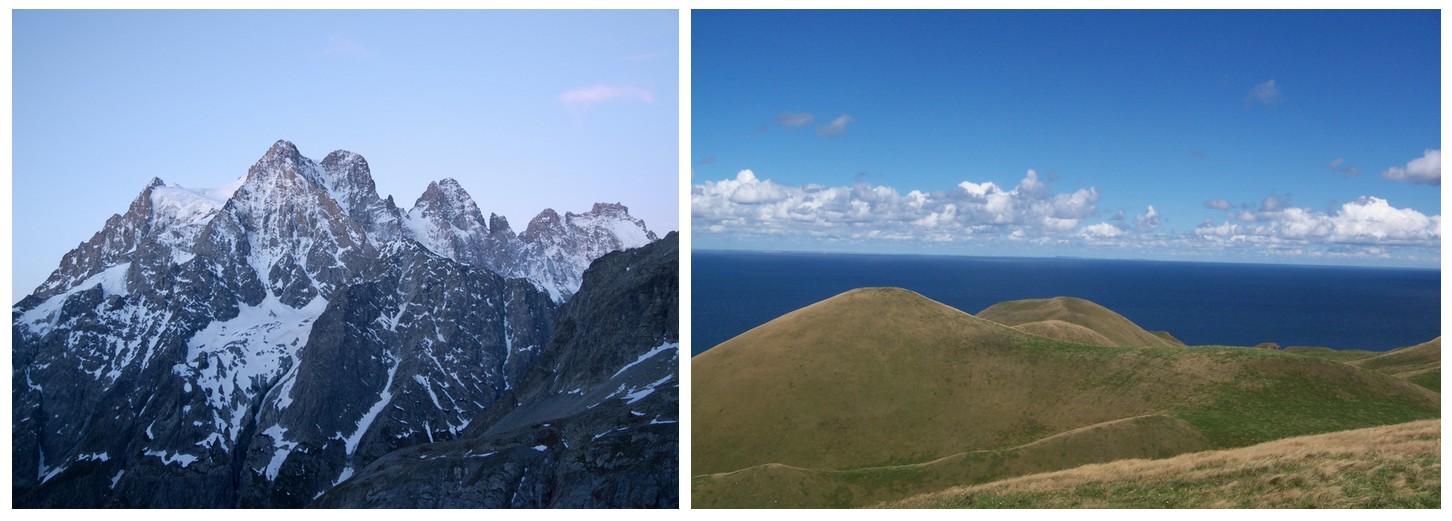 What is the difference between a ____________ and a mountain? It’s not as high, I think.